VALUE PROPOSITION CANVAS (VPC)
VPC adalah peta yang dapat membantu melihat barang atau jasa yang ditawarkan dan mengenali kebutuhan customer yang tepat.
VPC merupakan alat untuk memetakan problem dan solution
Tujuan adalah produk yang dihasilkan tepat sasaran dan mengurangi risiko kegagalan
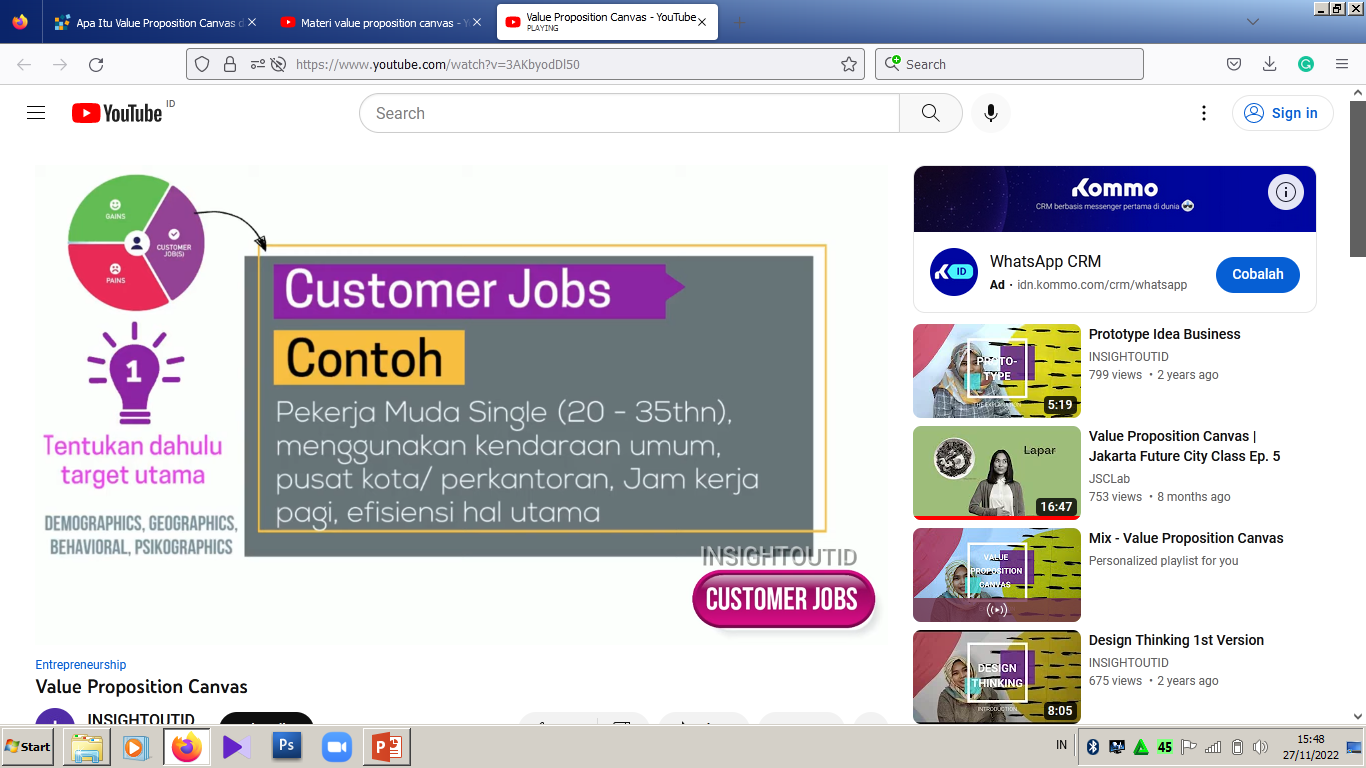 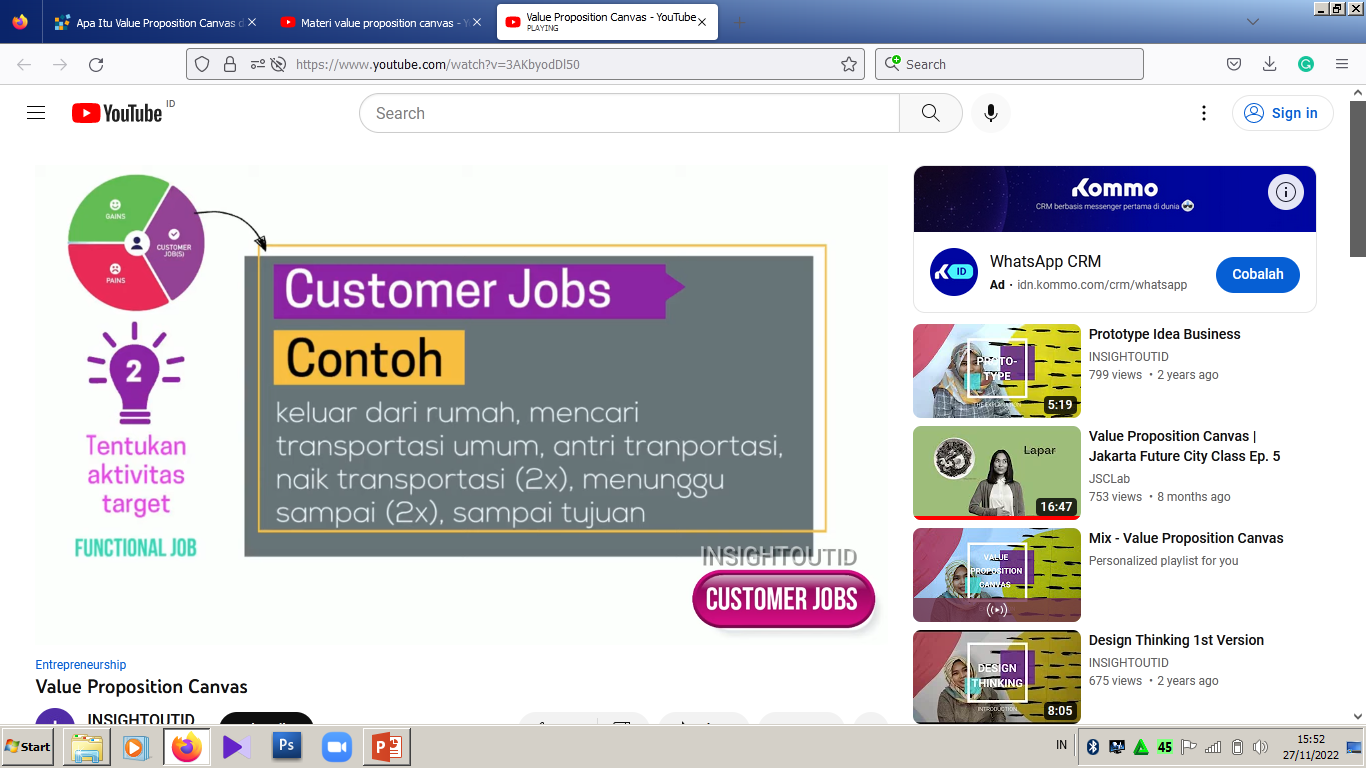 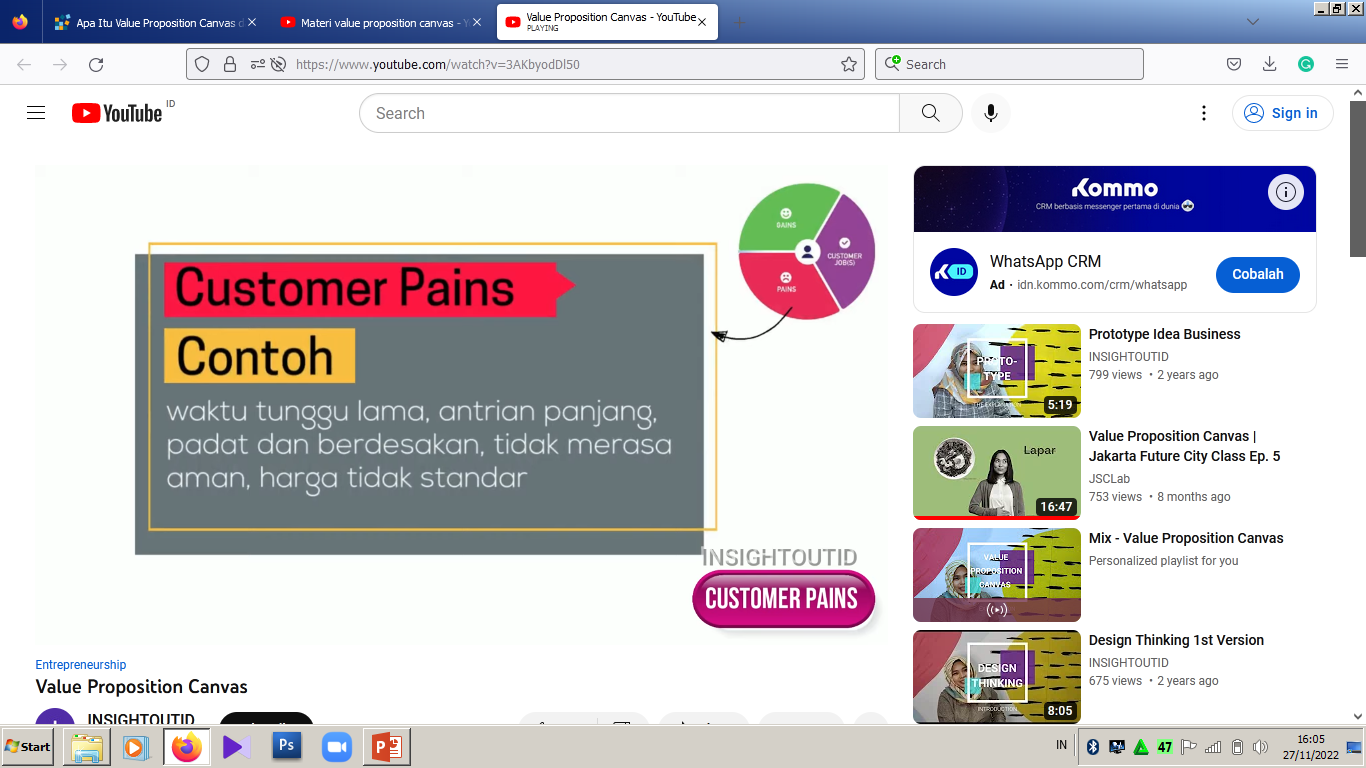 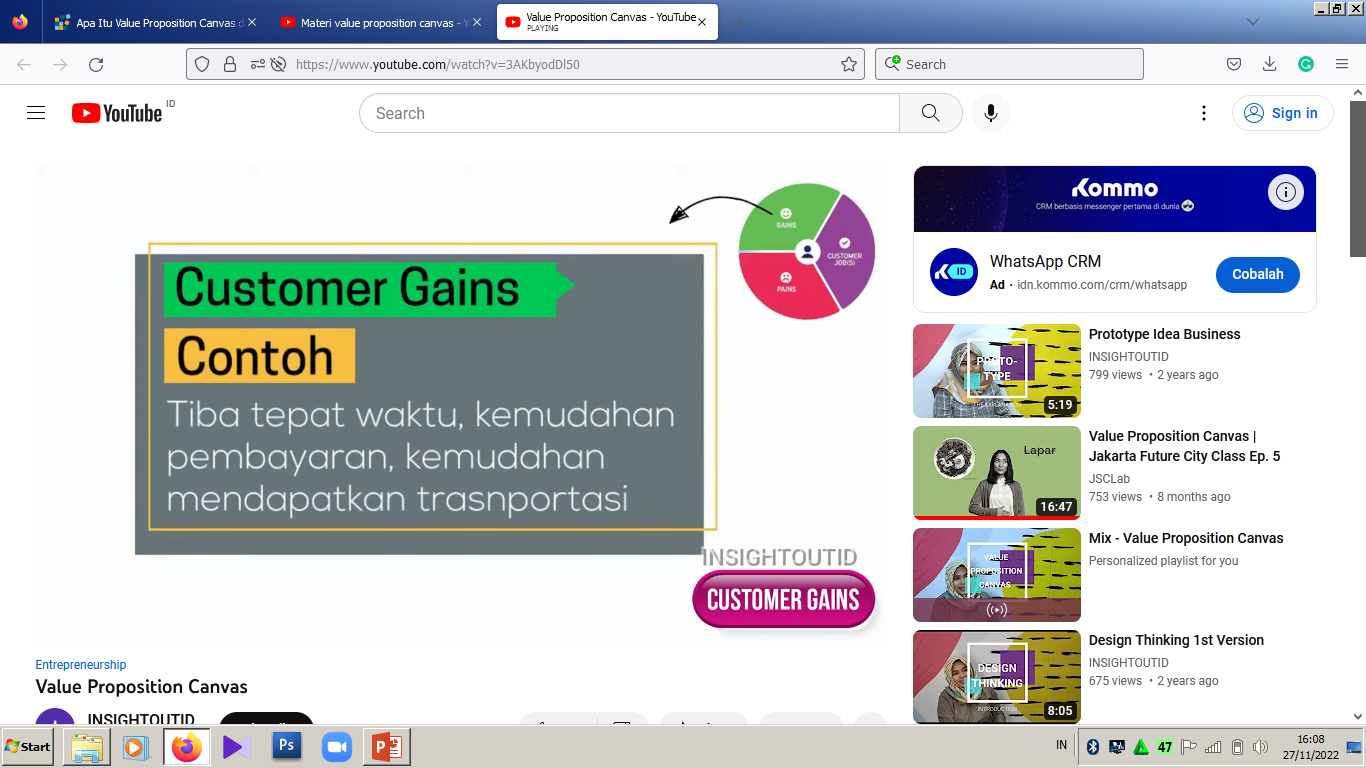 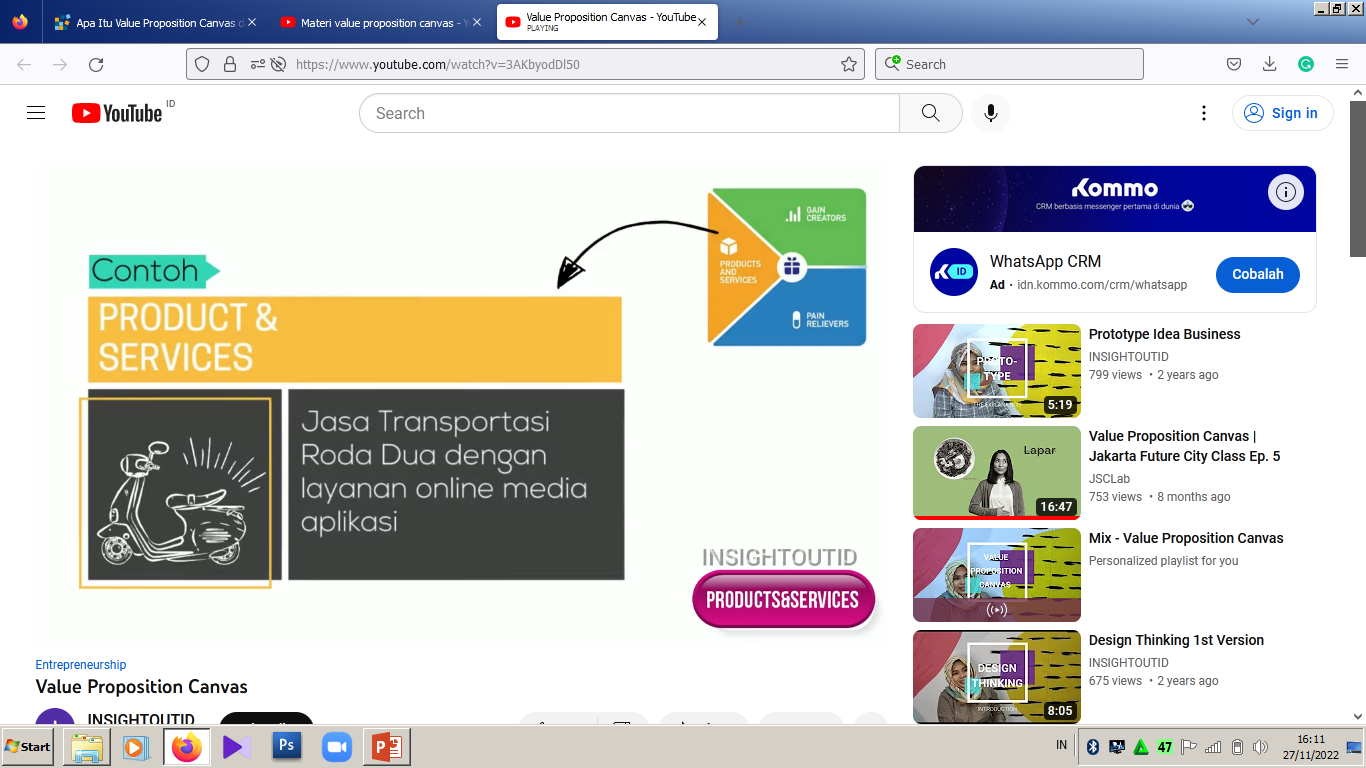 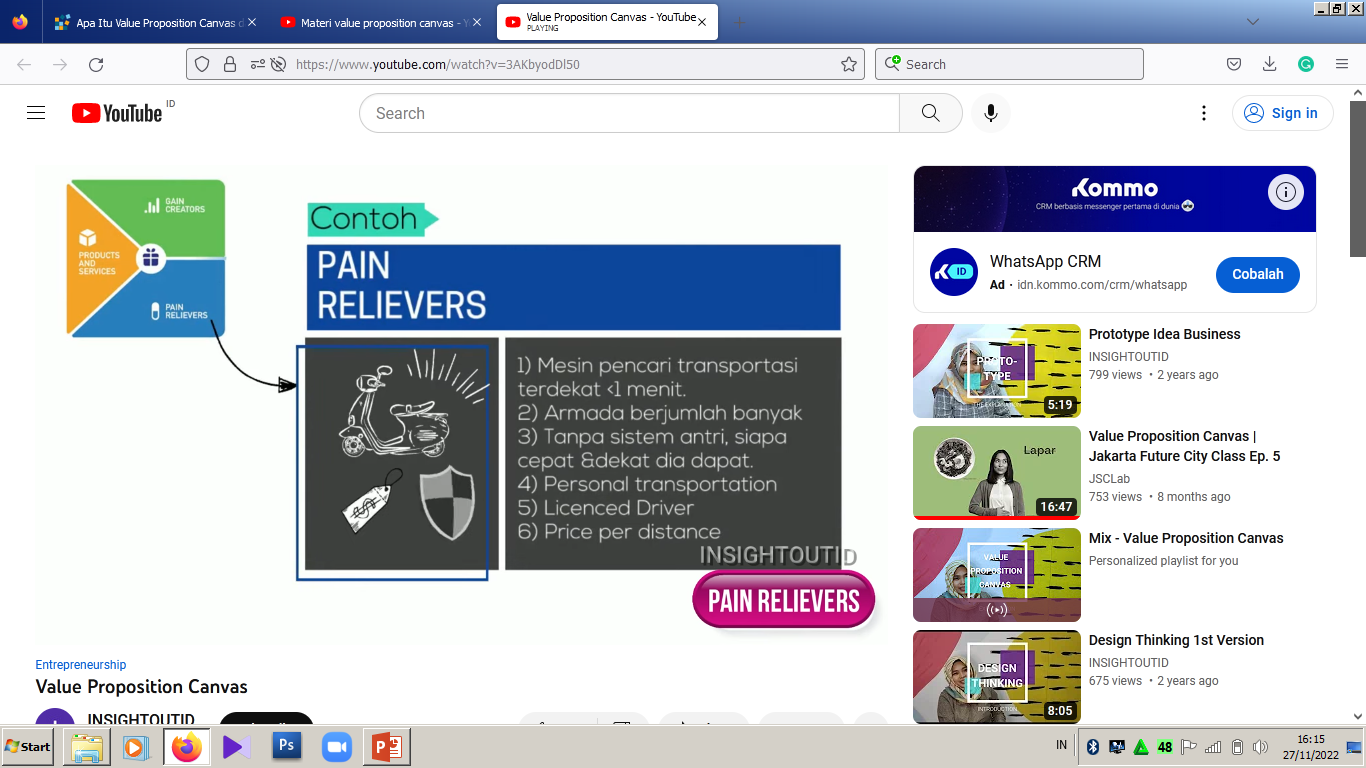 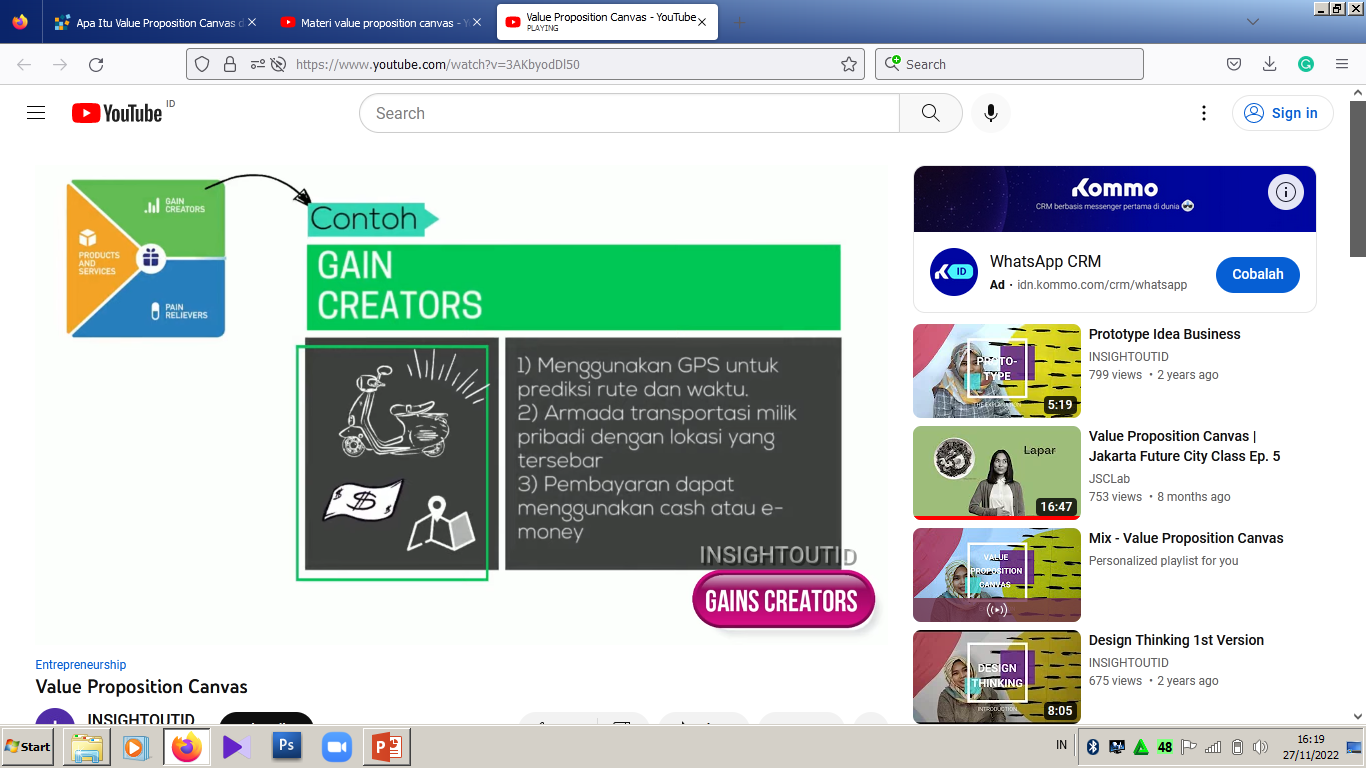 Contoh pada kasus usaha makanan
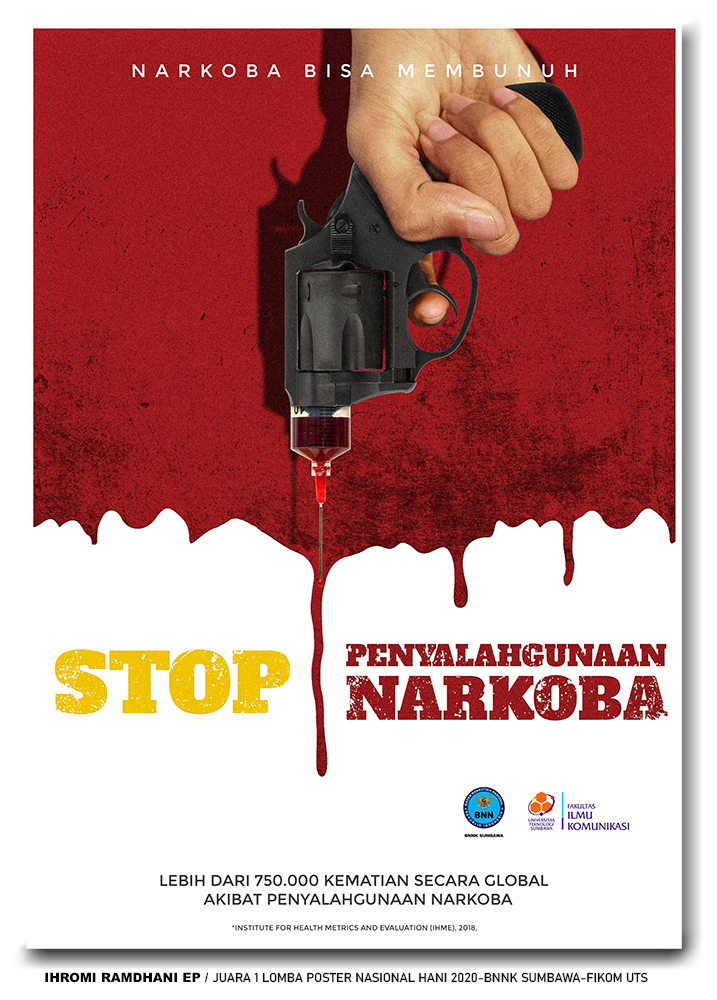